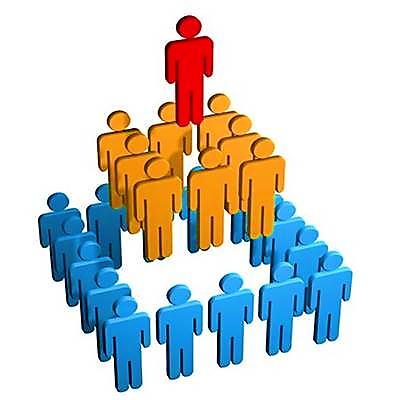 Социальные статусы и роли
Социальный статус
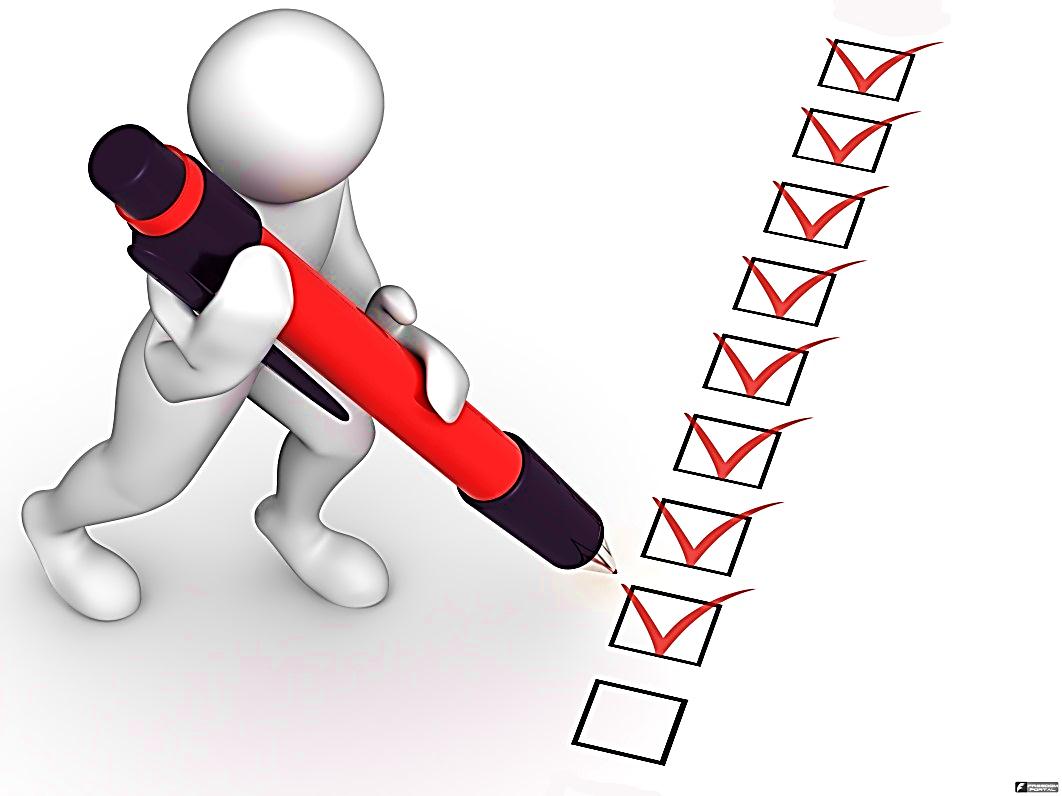 Социальный статус – положение человека в обществе, которое он занимает в соответствии со своим возрастом, полом, происхождением, профессией, семейным положением.
Социальный статус
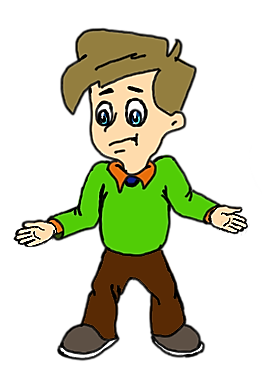 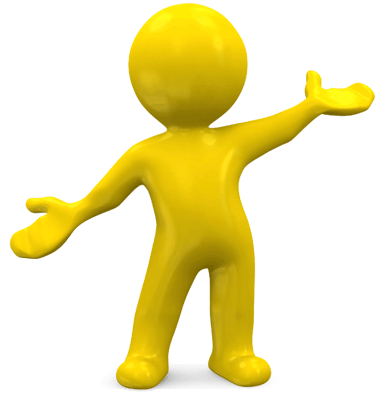 подростки
ученики 8-ого класса
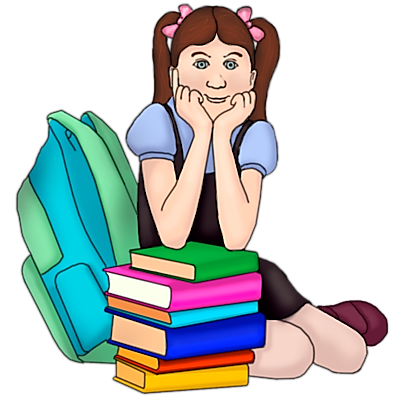 граждане РФ
Социальный статус
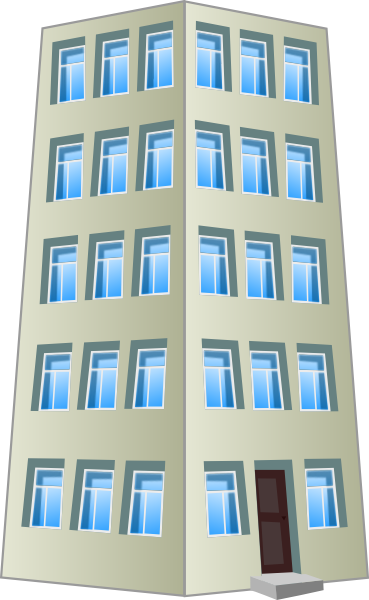 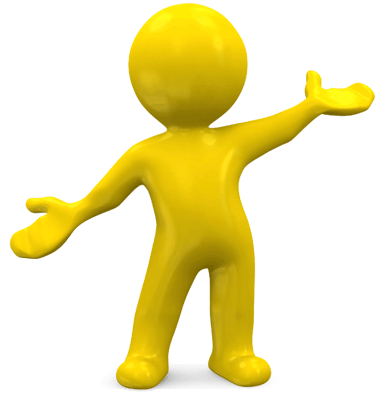 подростки
ученики 8-ого класса
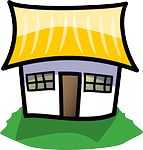 граждане РФ
Социальный статус
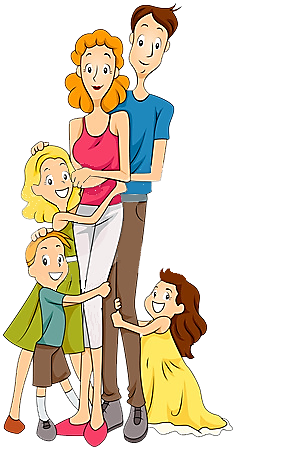 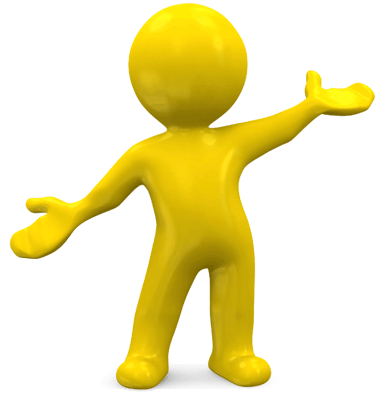 подростки
ученики 8-ого класса
граждане РФ
Социальный статус
Это - я
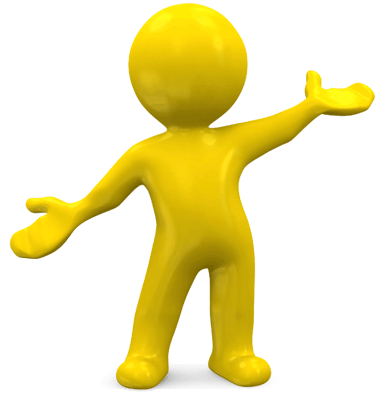 подростки
Моя старшая сестра
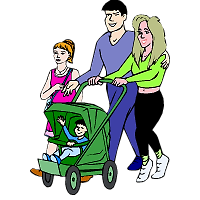 ученики 8-ого класса
граждане РФ
Мой племянник
Статус индивида
личный
социальный
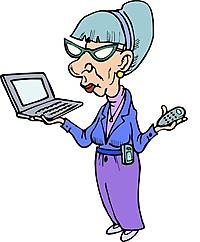 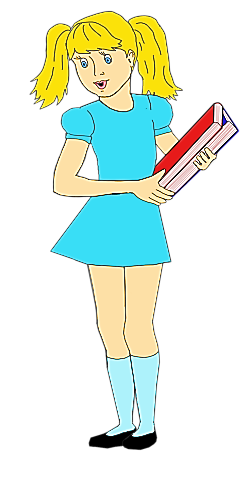 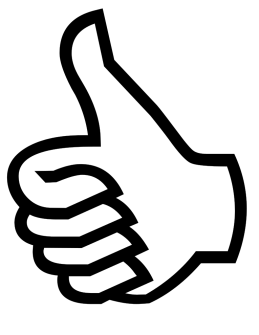 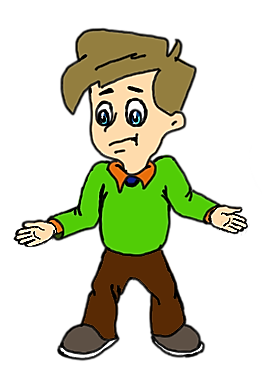 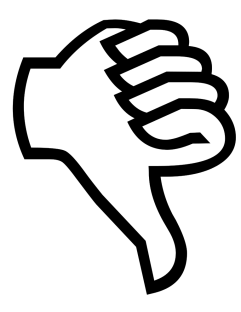 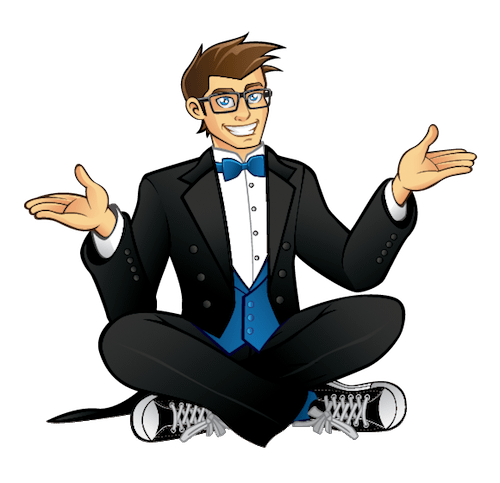 Статус индивида
личный
социальный
предписанный
достигаемый
профессия
материальное положение
уровень образования
прирождённый
приписываемый
пол
возраст
национальность
раса
брат
тётя
дедушка
свекровь
Статус индивида
личный
социальный
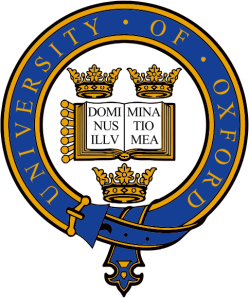 предписанный
достигаемый
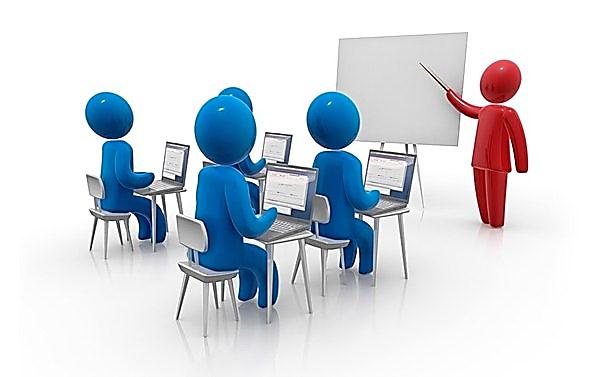 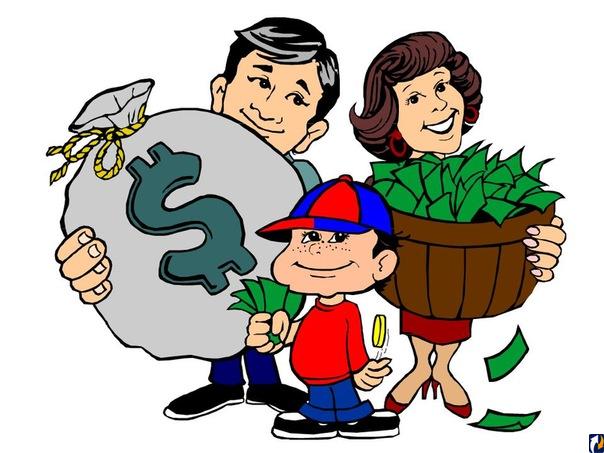 Статус индивида
личный
социальный
предписанный
достигаемый
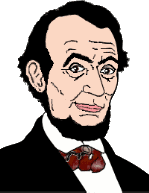 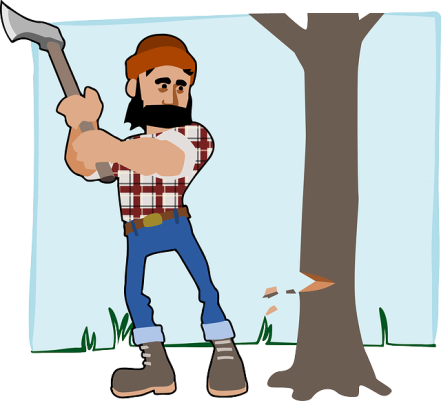 А. Линкольн в юности работал лесорубом
А. Линкольн – президент США
Статус индивида
личный
социальный
предписанный
достигаемый
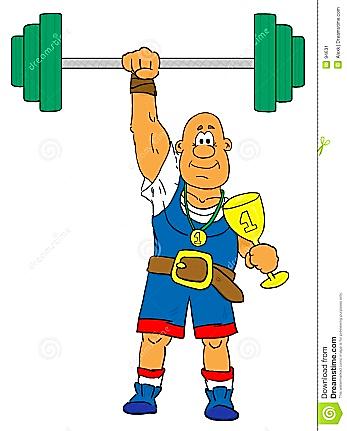 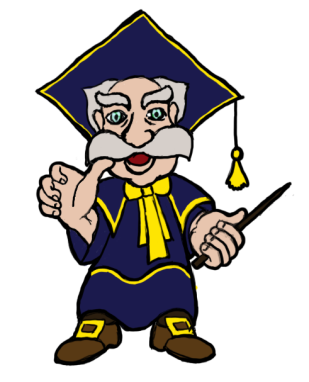 Статус индивида
Статусный набор – совокупность статусных позиций человека.
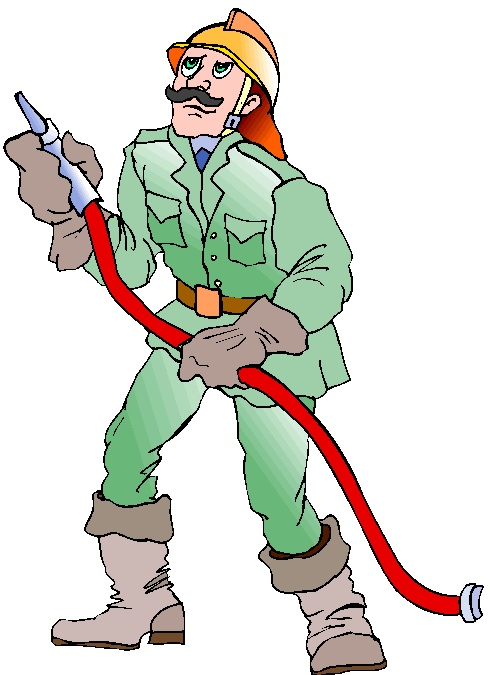 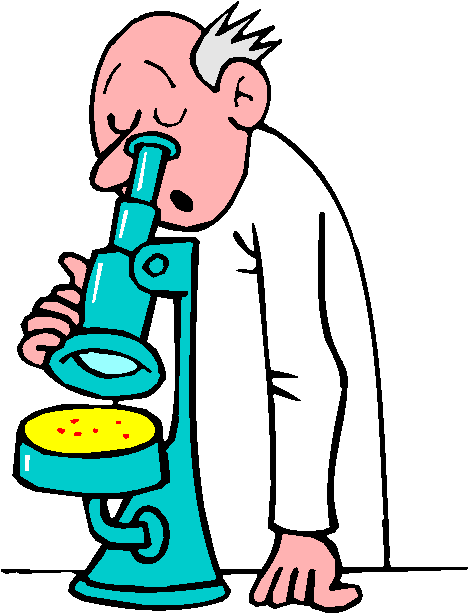 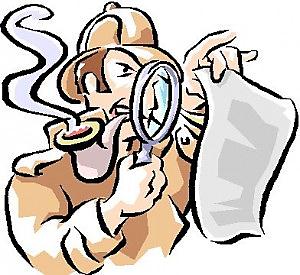 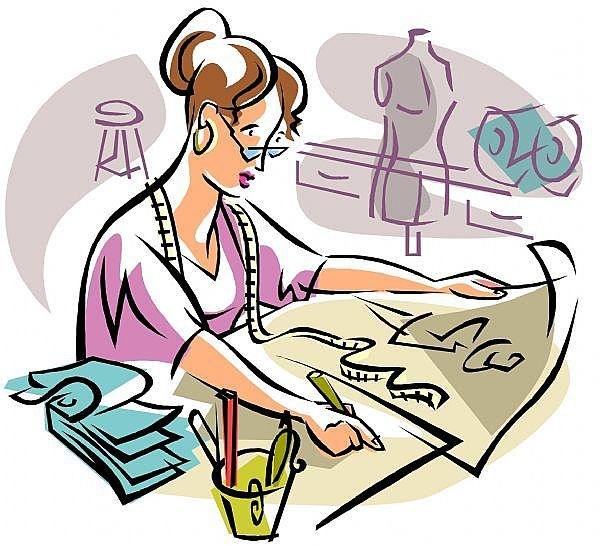 профессия
основной статус
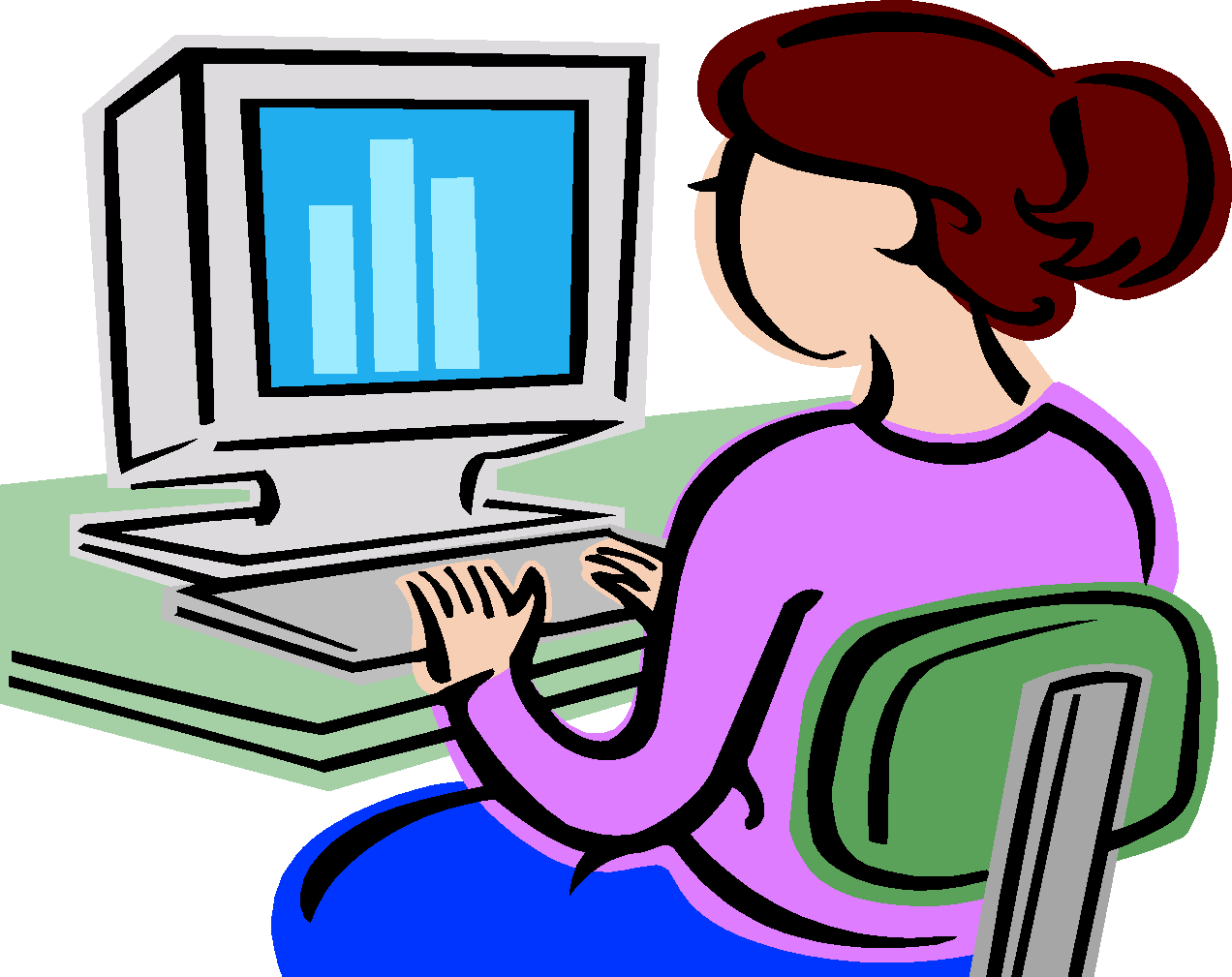 возраст
пол
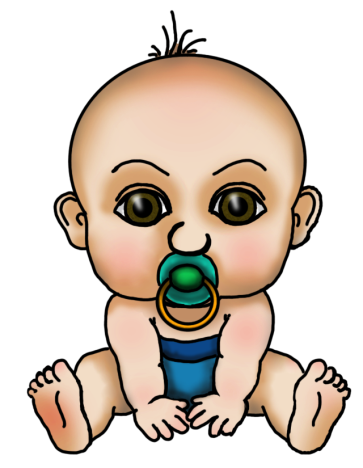 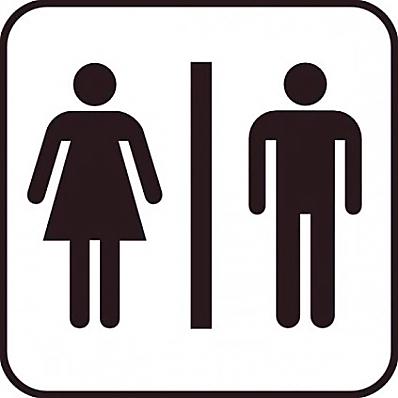 Статус индивида
имидж
социальный статус
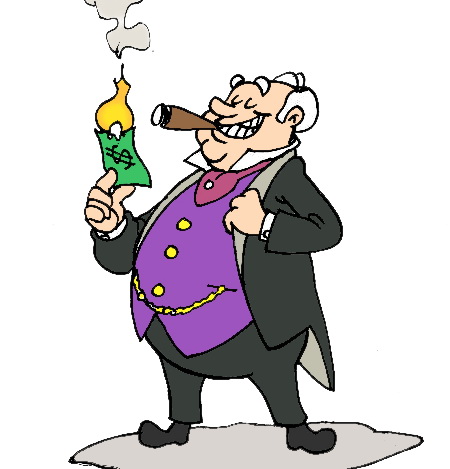 – Она одета не по возрасту.
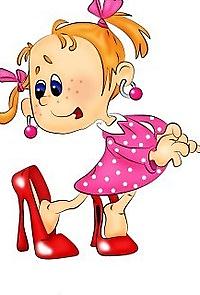 – Человек моего положения должен ездить на другом автомобиле.
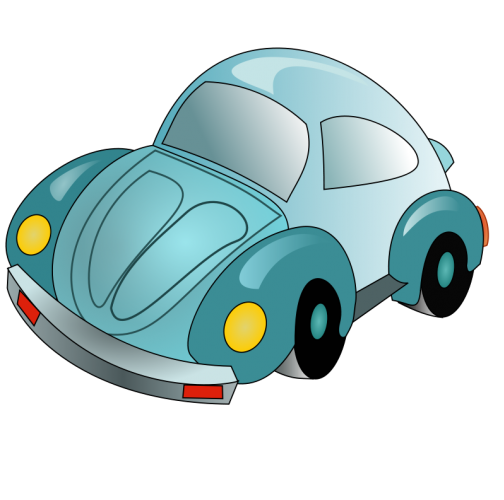 Статус индивида
Статусные символы
социальный статус
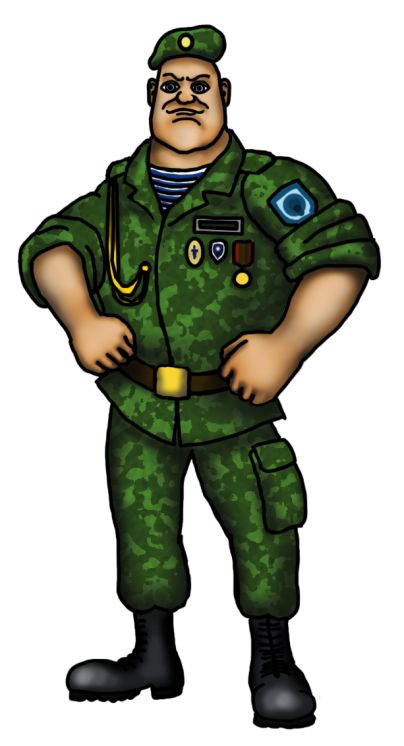 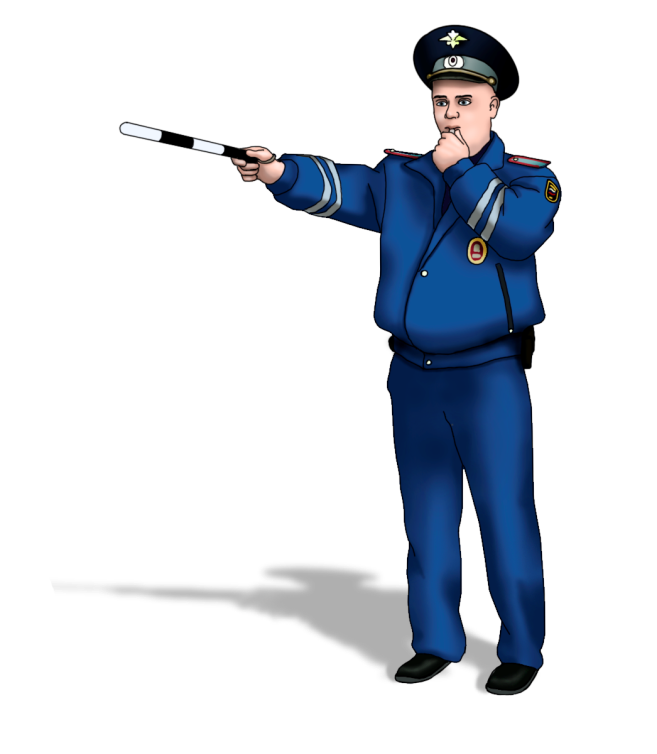 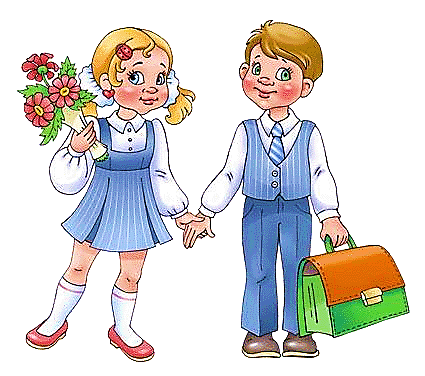 Статус индивида
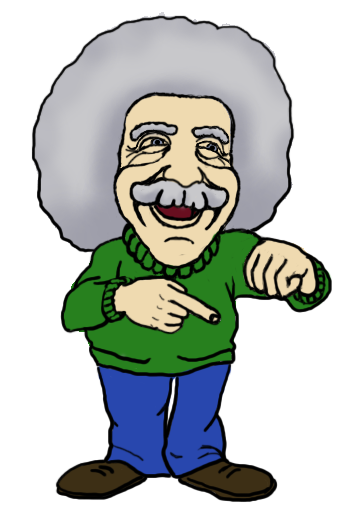 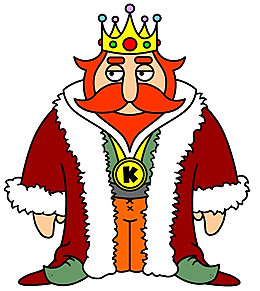 Авторитет – оценка личных и деловых качеств человека.
Престиж – оценка социального статуса человека.
Социальная роль
Социальная роль – ожидаемое поведение индивида, имеющего определённый статус в данном обществе.
ролевые ожидания
ролевое поведение
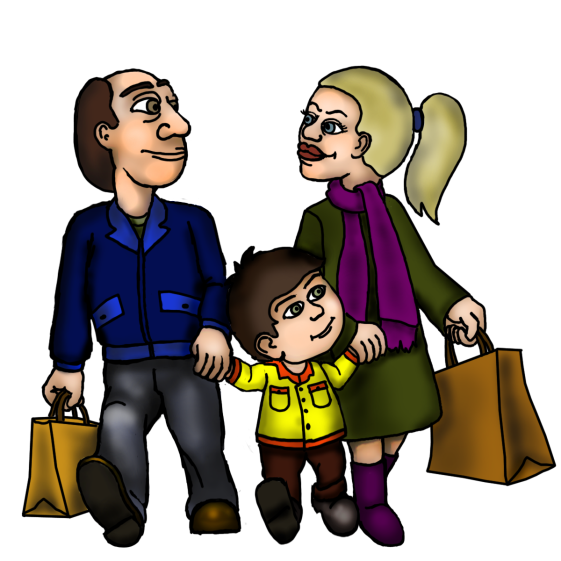 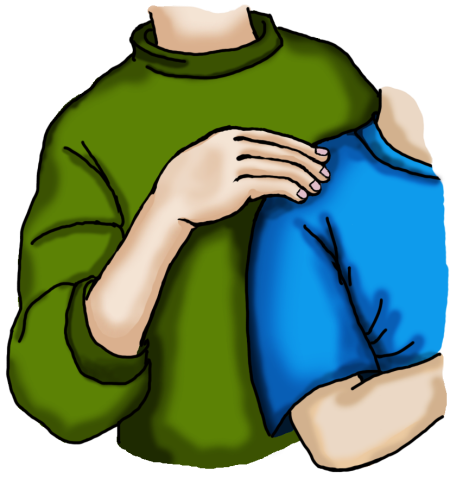 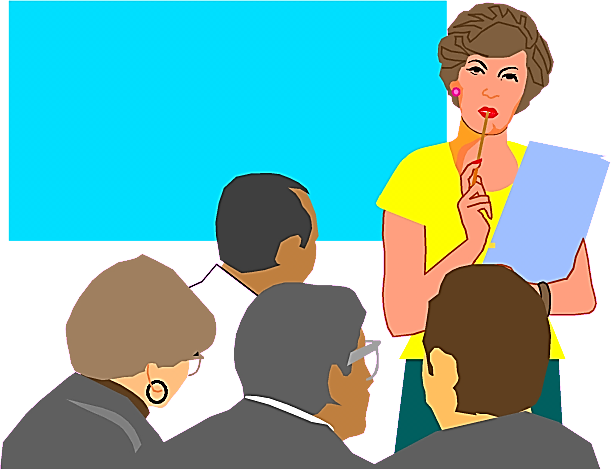 Социальная роль
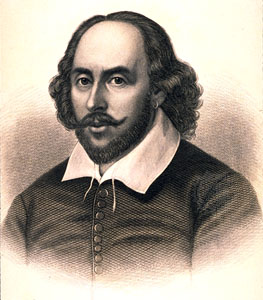 Весь мир – театр.
В нём женщины, мужчины – все актёры.
У них свои есть выходы, уходы,
И каждый не одну играет роль.
У. Шекспир
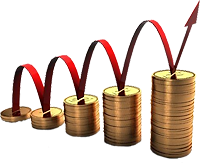 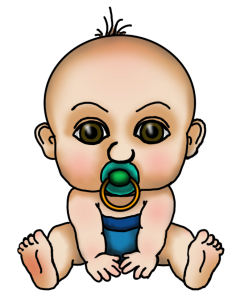 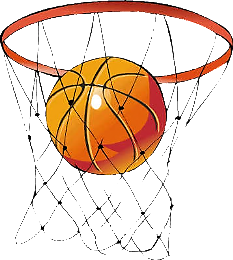 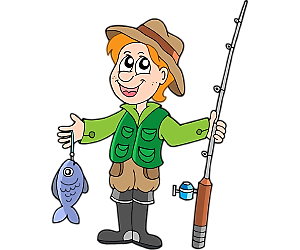 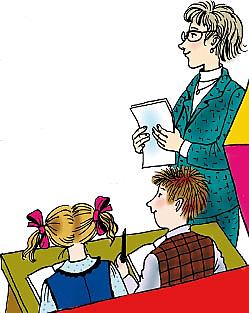 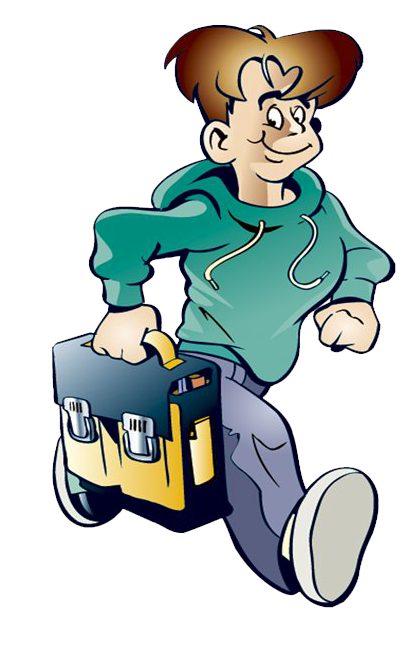 Ролевой конфликт
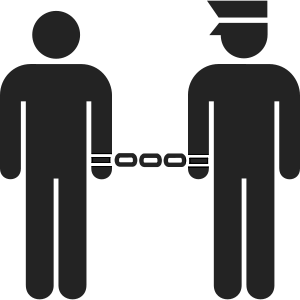 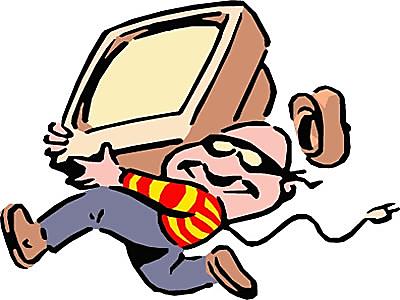 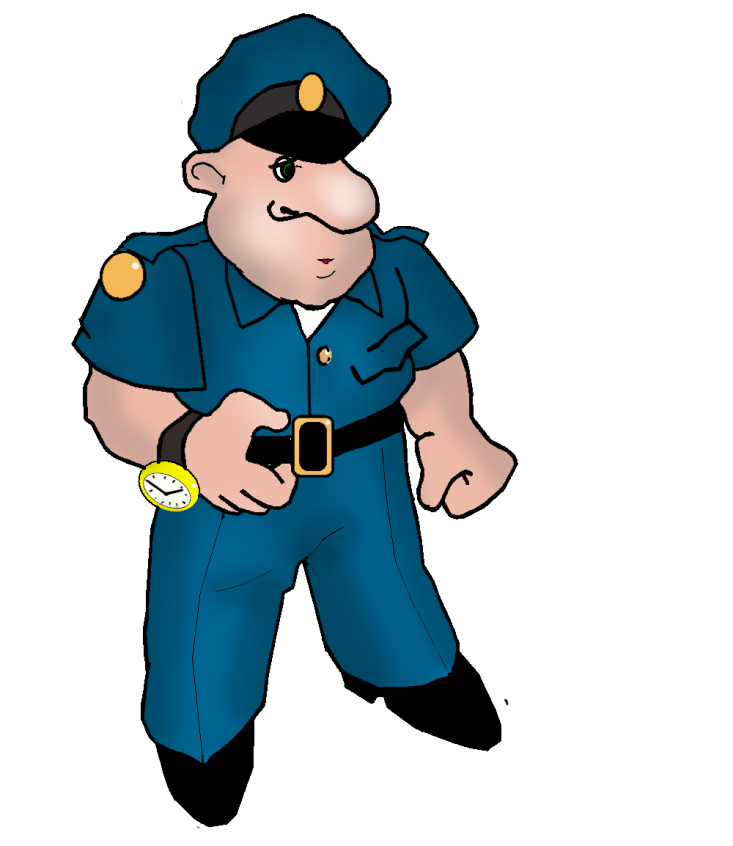 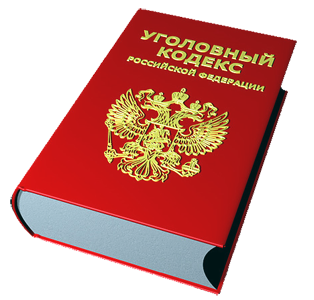 Ролевой конфликт
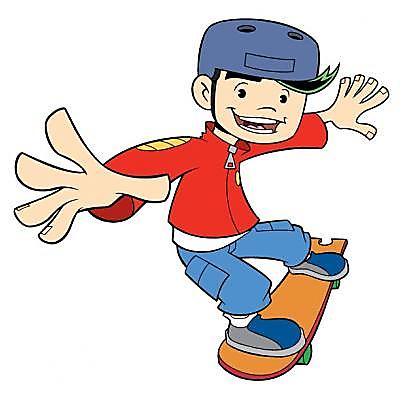 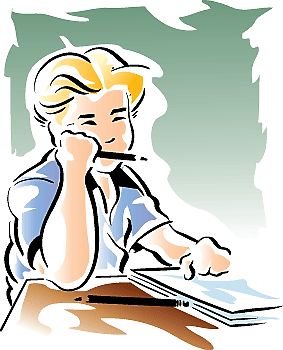 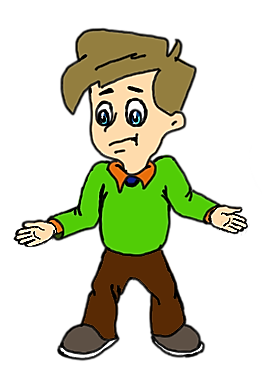 Ролевой конфликт
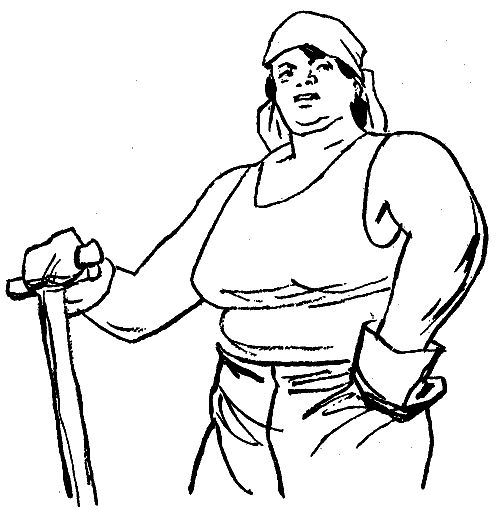 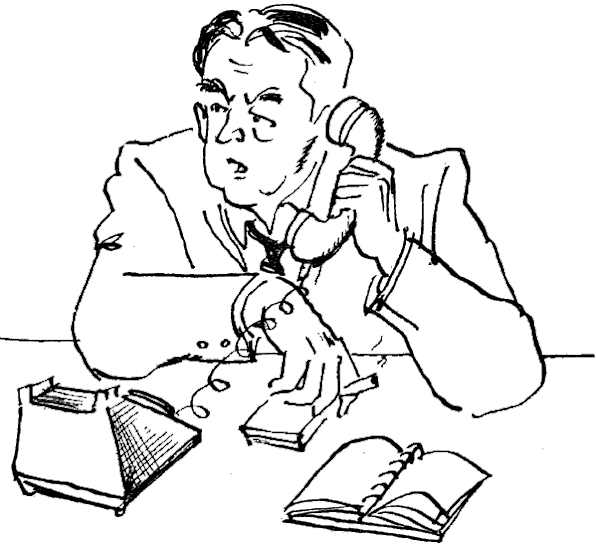 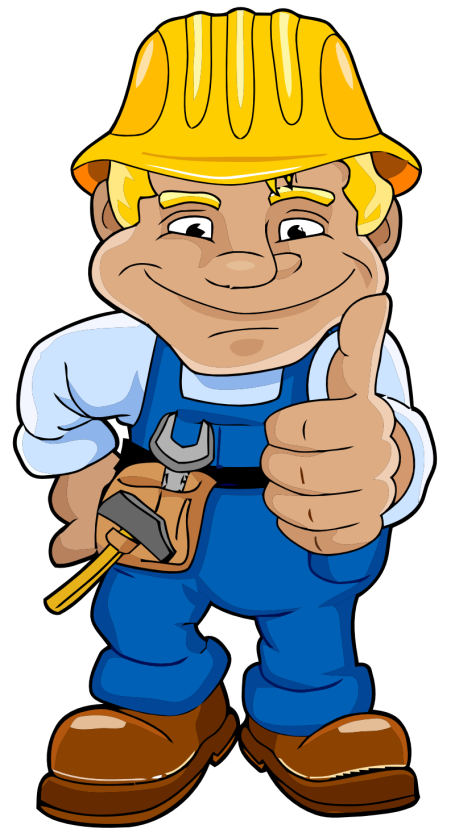 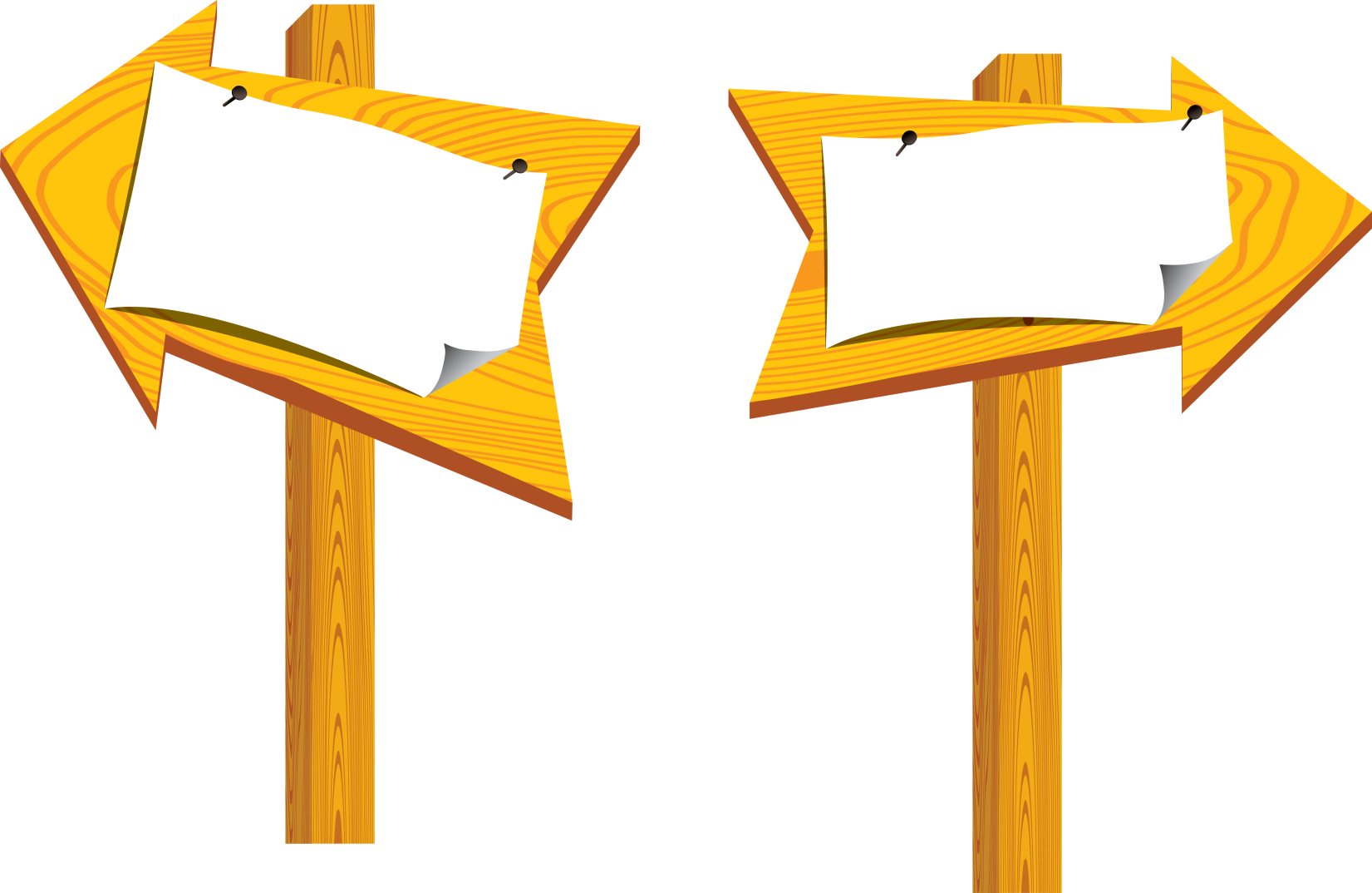 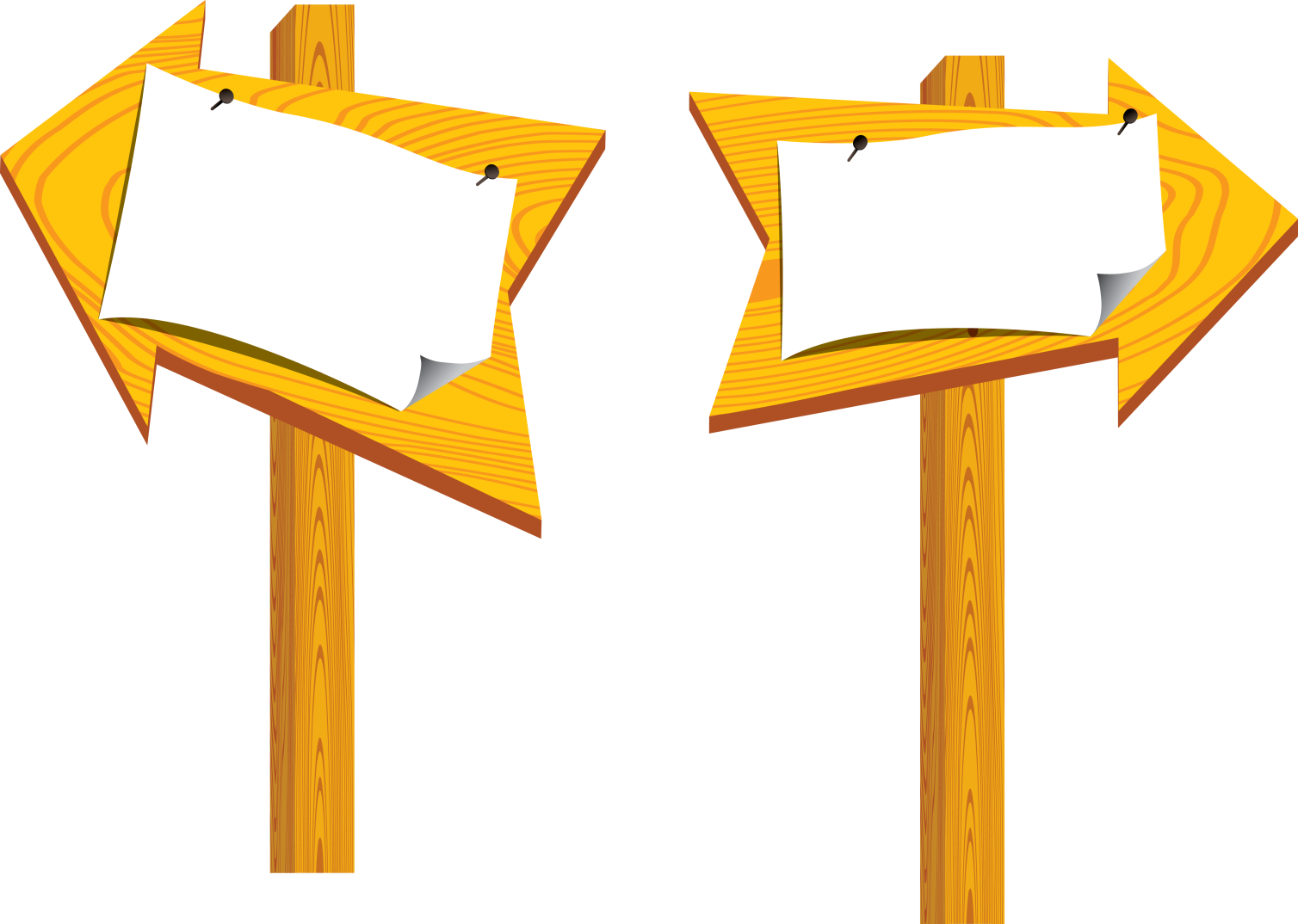 РОЛЕВОЕ ПОВЕДЕНИЕ
РОЛЕВЫЕ ОЖИДАНИЯ
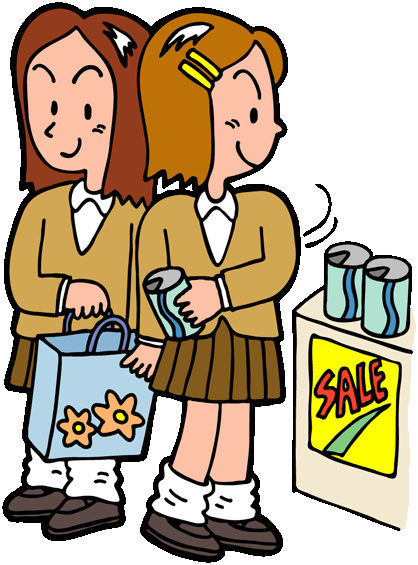 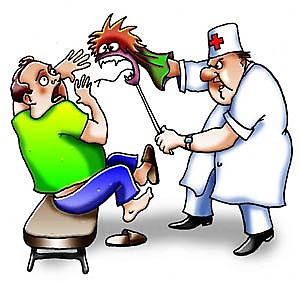 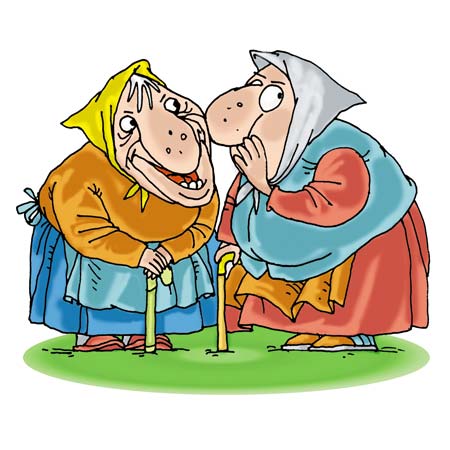 Несовпадение ролевых ожиданий и ролевого поведения
Санкции  - меры воздействия общества на поведение человека или группы.
Негативные:
осуждение;
наказание.
Позитивные:
поощрение;
награждение.
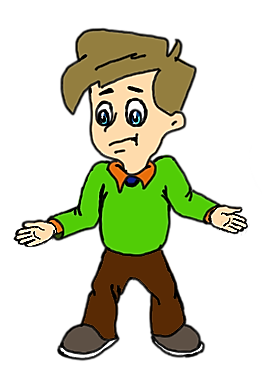 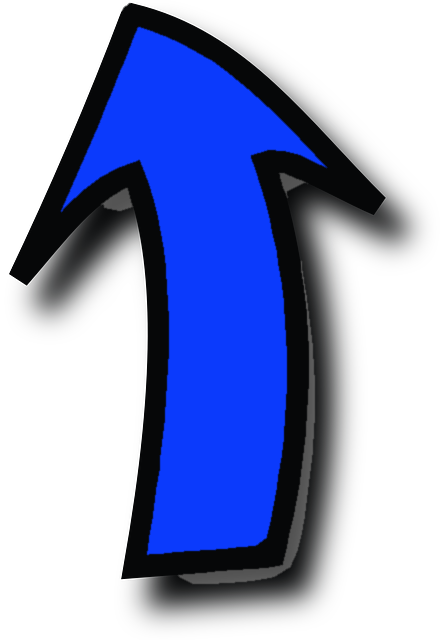 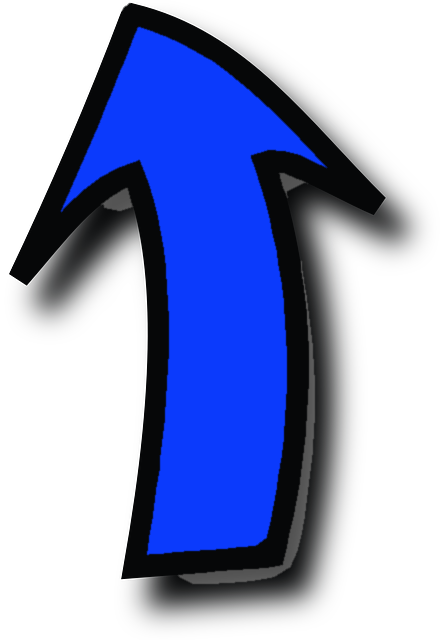 Вина, 
совесть
Социальные санкции
Внешний контроль
Самоконтроль
Социальный статус – положение человека в обществе, которое он занимает в соответствии со своим возрастом, полом, происхождением, профессией, семейным положением.

Престиж – оценка обществом значимости тех или иных позиций, занимаемых человеком.

Социальная роль – ожидаемое поведение индивида, имеющего определённый статус в данном обществе.

Санкции – меры воздействия общества на поведение человека или группы.
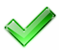 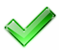 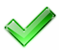 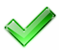 ГРАЖДАНИН
БРАТ
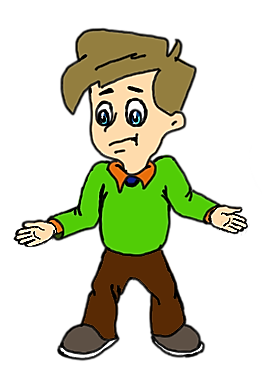 СЫН
КАПИТАН КОМАНДЫ
ПОКУПАТЕЛЬ
ПЕШЕХОД
ДРУГ
УЧЕНИК